MULTIPLE  REGRESSION
Dr. Srinibash Dash
Associate Professor & Head
School of Management
Gangadhar Meher University
What is Regression Analysis?
Regression analysis is a set of statistical methods used for the estimation of relationship between a dependent variable and one or more independent variables.
It is developed by Sir Francis Galton.
Regression is concerned with estimating the value of dependent variable corresponding to a known value of independent variable. 
Regression analysis is of two type :- Simple Regression & Multiple Regression.
Multiple regression analysis
It is a statistical technique used to understand the relationship between a single dependent variable and two or more independent variables.

It developed by  Sir Francis Galton and Pearson(Present in modern text book).

The goal of multiple regression analysis is to create a model that predicts the value of the dependent variable based on the value of the independent variables.
Assumptions
Residual should be normally distributed.(mean=0, SD=1)
There should not be any exception among residuals.
There should not be any strong positive and strong negative relationship among residuals.
There should be constant variance.
Interpretation of coefficients in a multiple regression:-
Direction of Relationship: The sign of the coefficient indicates whether the relationship between the independent variable and the dependent variable is  +ve or –ve.
 
Magnitude of effect: A larger coefficient suggest a strong relationship and a smaller coefficient suggest a weaker relationship.

Unit change: For a unit increase in independent variable there is a change in the dependent variable holding all other variables constant.
Multiple regression equation
Equation:-
     Y=  a​ + b1​X1 ​+ b2X2 +...+ bnXn​ + ϵ 
     Y = Dependent variable
     X1, X2, ......., Xn = Independent variable
     ​b1​ ,b2​ ,...,bn​ = Coefficients 
     ϵ = Error term
Solved Example
Objective-To study the effect of coaching class & self study on the marks of a student. 
Null hypothesis- There is no significant effect of coaching class and self study on the marks of a student.
Alternative hypothesis- There is significant effect of coaching class and self study on the marks of a student.
Data-
Solution
Here we take the sample of 5 students:-A,B,C,D,ENumber of sample(N)=5
∑Y=Na + b1∑X1 + b2∑X2
∑YX1=a∑X1 + b1∑X12 + b2∑X1X2 
∑YX2= a∑X2 + b1∑X1X2 + b2∑X22
40 = 5a +17b1+ 20b2 ............. (1)
143 = 17a + 63 b1 + 72 b2 ............(2)
166 = 20a +72 b1 + 84 b2 ............. (3)
     Solving equation (1) and (2)
17*(40 = 5a +17b1+ 20b2 )
    680 = 85a + 289b1 + 340 b2 ...........(4) 
5*(143 = 17a + 63 b1 + 72 b2)
   715 = 85a + 315b1 + 360b2 .............(5)
Subtracting equation (4) from (5) we get
   35 = 26b1 + 20b2 ...........(6)
Solving equation(1) and (3)
   multiply equation (1) with 4
   4*(40 = 5a +17b1+ 20b2 )
   160 = 20a + 68b1 + 80b2 .......(7)
   166 = 20a +72 b1 + 84 b2 ............. (3)
subtracting equation (7) from (3) we get 
 6 = 4b1 + 4b2 .............(8)
Solving equation (6) and (8) we get
    5 = 6b1
    b1 = 5/6 = 0.833
 Putting the value of b1 in eq (6) we get 
b2 = 0.667
 Putting the value of b1 and b2 in  (1) we get
40 = 5a +17b1+ 20b2 ............. (1)
40 = 5a + 17*0.833 + 20*0.667
 a = 2.52
Putting all the values of a, b1 , b2 in the main equation
 Y on X1 & X2 
 Y = a +b1X1 + b2X2  
The regression line equation is   Y = 2.52 + 0.833*b1 + 0.667*b2
SPSS DATA
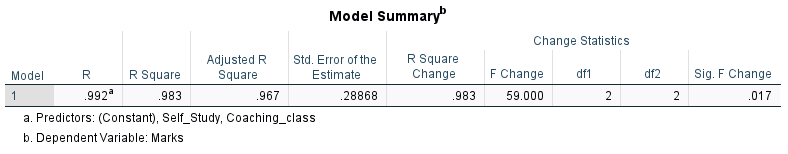 CONCLUSION
From the above SPSS data we found that the value of R,R2 and adjusted R2 are greater than 0.7 (i.e. 0.992, 0.993 & 0.967 respectively) and the significance value is also less than 0.05 (i.e. 0.017).Thus the null hypothesis is rejected and alternative hypothesis is accepted.
 Therefore we can conclude that coaching class & self study has a statistically significant effect on the marks of a student. 
So, we can use the regression line equation
   (Y = 2.52 + 0.833*b1 + 0.667*b2 ) to predict the mark of a student (Y) based on the hours studied in coaching class(b1) and self study(b2).
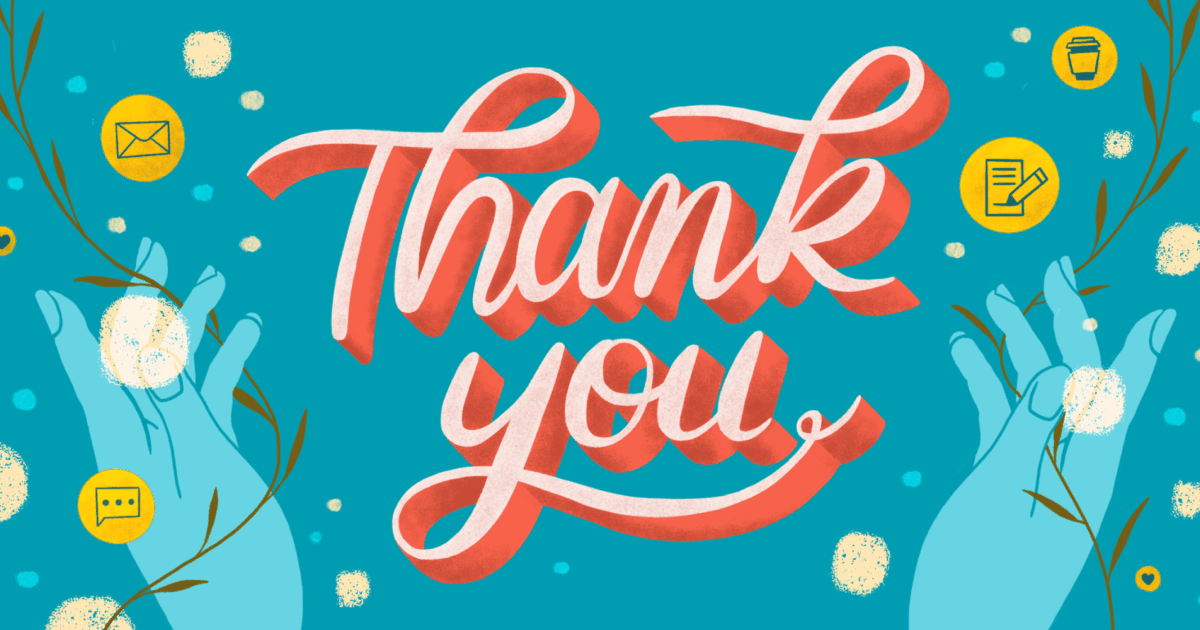